Contents
유고결석자 출석인정 안내
유고결석자 출석인정 사유
01
신청 시 유의사항
02
유고결석자 출석인정 절차 흐름도
03
주체별 처리 방법
04
1. 유고결석자 출석인정 사유
_ 일반사유
_ 학생선수
2. 신청 시 유의사항
_ 출석인정 신청은 사유발생 전이나 발생 즉시 신고하여야 함

_ 증빙서류 위·변조행위에 의한 신청은 학칙 제59조의 2항 및 학생상벌규정
  제4조에 의거 엄중 처벌함
▶ 2017-1학기에 위 ·변조행위를 적발하여 징계 처분한 사례 발생함

_ 온라인 강좌는 유고결석 사유에 의한 인정을 불허함
▶ 온라인 강좌 특성 상 일주일 내 언제 어디서나 이수 가능함

_ 수업결손에 따라 담당 교·강사가 제시하는 과제, 시험 등의 지도 및 평가에 
  따라 성적을 부여함

_ 신청 및 승인은 성적공시(입력)기간 종료일까지 가능함
▶ 종강 이후 교 ·강사와 대면 승인이 어려울 수 있으므로 종강 전까지 권장함
3. 유고결석자 출석인정 절차 흐름도
시작(안내)
웹정보시스템
유고결석 신청
신청내용-증빙서류
검토 및 첨부
증빙서류 
교학행정팀  제출
No(반려)
접수
Yes(접수)
출석인정요청서 접수
출석인정요청서 
출력 및 배부
검토 및 수업결손(성적) 지도
출석인정요청서 제출
승인
출석인정요청서 보관
출석인정 확인 및 
지도사항 이행
종료
4-1. [학생] 신청 –  웹정보시스템
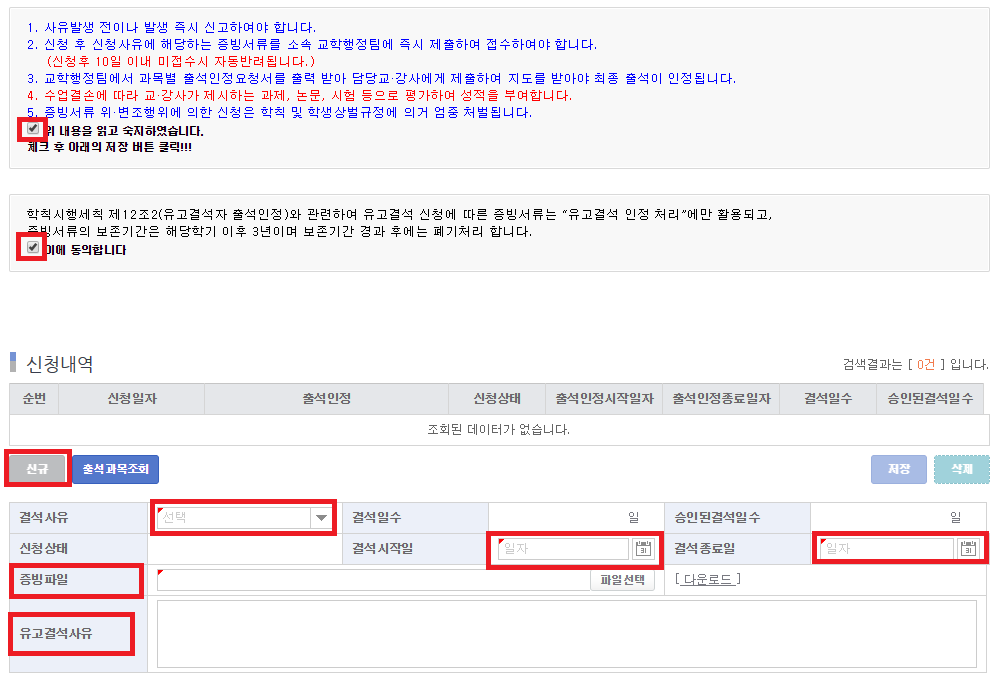 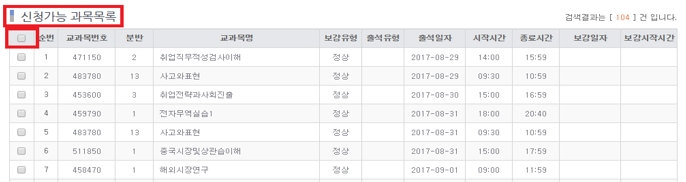 1. 웹정보시스템 – 학사정보 – 수업관리 – 출강관리 – [유고결석신청] 클릭
2. 학년도/학기 확인 
3. 숙지사항 및 증빙서류 정보동의 확인 후 □ 체크
4. [신규] 클릭   [결석사유(택1)/결석시작일/결석종료일/유고결석사유/증빙서류] 입력
   ※ 학생당 1개 파일(2MB이내)만 첨부 가능하므로 증빙서류를 1개 파일로 압축 및 저장해야 함 
5. [출석과목조회] 클릭 – [신청가능 과목목록]에 해당기간 수업목록이 나오면 신청과목 선택 후 저장
6. 증빙서류 소속 교학행정팀에 제출 → 접수 → [출석인정요청서] 담당 교∙강사 대면 제출 → 최종 인정
4-2. [교학행정팀] 접수 방법
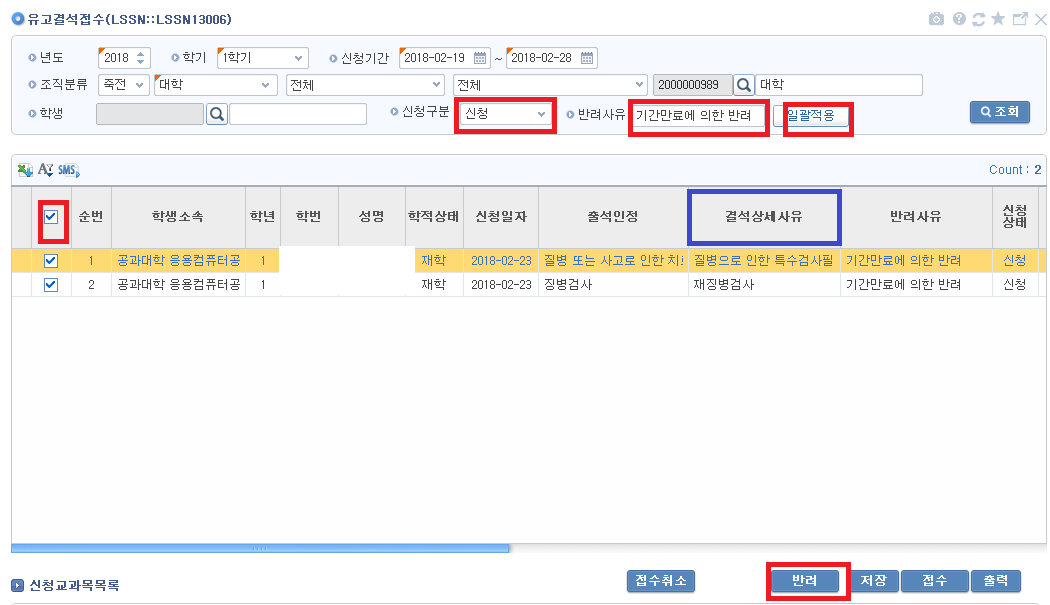 신청 후 10일 경과된 미접수자 반드시 [반려]처리
 당일기준 10일 이전까지 신청기간설정 ▶ 신청구분-[신청] 조회 ▶ 신청학생 □ 체크
 ▶ 반려사유-[기간만료에 의한 반려]입력 ▶ [일괄적용] 클릭 ▶ [반려]
2. 신청내용과 제출하는 증빙서류 대조 검토 후 문제없을 경우 신청학생 □ 체크하고 [접수] 버튼 클릭
   ※ 위∙변조 행위 관련 검토 철저 요청
   ※ 반려 : 유고결석 신청 삭제, 필요 시 신청부터 다시 진행해야 함 / 접수취소 : 접수만 취소되며 신청   
               데이터는 유지 
3. [출력] 버튼 클릭하여 신청학생 과목별 출석인정요청서 출력 후 학생에게 배부
4. 출석인정요청서 담당 교∙강사 대면 제출 및 수업 지도 받아야 최종 인정됨을 안내
4-3.교∙강사 승인 방법
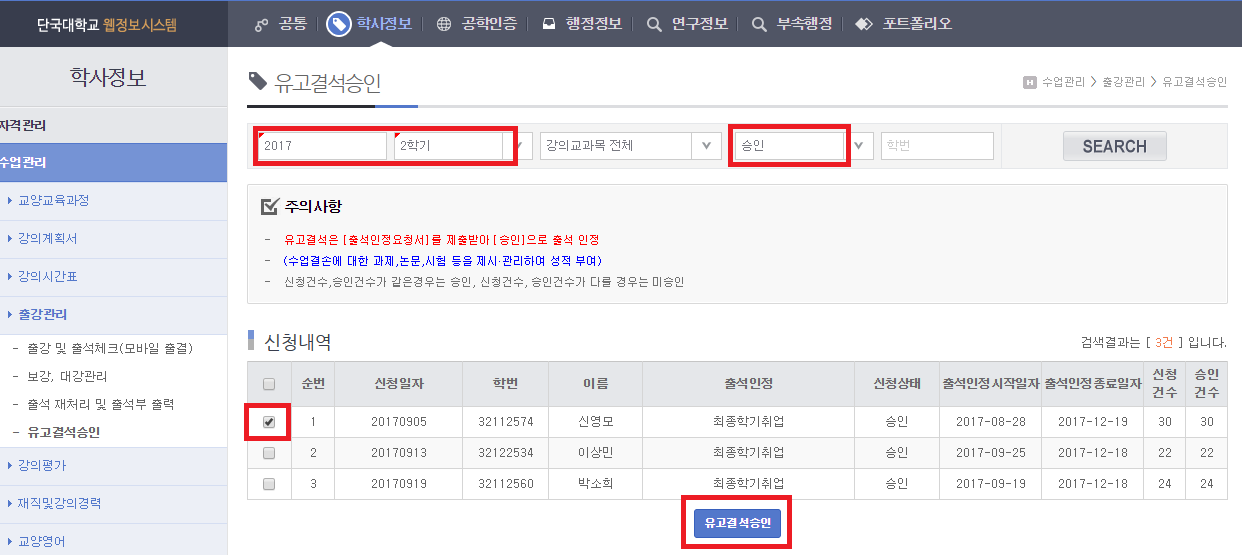 1. 학생의 [출석인정요청서] 제출 받음 ▶ 수업결손에 따른 과제, 시험 등의 수업지도 또는 평가 안내
2. 년도/학기, [승인/미승인]    [SEARCH] 
3. [미승인] 명단 중 [출석인정요청서] 접수학생 □ 체크하고 [유고결석승인] 버튼 클릭
4. 출석인정요청서 보관